“Büdcədən maliyyələşən təşkilatlar üçün Maliyyə və Mühasibatlıq Hesabatları” avtomatlaşdırılmış informasiya sisteminin TƏQDİMATI

Azərbaycan Respublikasının Maliyyə Naziri 
cənab Samir Şərifovun çıxışı
Your own footer
Your Logo
Mühasibat uçotu və maliyyə hesabatlılığı 
sahəsində islahatlar
3
2009-cu ilin 1 yanvar tarixindən dövlət büdcəsindən maliyyəşən təşkilatlar  maliyyə hesabatlarını Maliyyə Nazirliyinə təqdim edirlər.
Birinci mərhələ - maliyyə hesabatlarının beynəlxalq standartlar əsasında hazırlanması və təqdim olunması üzrə zəruri hüquqi-normativ baza yaradılmışdır.
1
İkinci mərhələ - mühasibat uçotu subyektləri tərəfindən maliyyə hesabatlarının beynəlxalq standartlar əsasında hazırlanaraq təqdim olunması  təşkil olunmuşdur.
.
2
Üçüncü mərhələ -  mühasiblər üçün yeni maliyyə hesabatlarının tərtibi üzrə əsaslı  biliklərin əldə edilməsi məqsədi ilə fasiləsiz tədris prosesi təşkil olunmuşdur.
İslahatların növbəti səviyyəyə keçməsi zərurəti
3 illik maliyyə hesabatlarının qəbulu və təhlili  təcrübəsi, bu sahədə yeni kompleks tədbirlərin həyata keçirilməsi qənaətinə əsas verir, o cümlədən:
Maliyyə hesabatlarının hazırlanması, 
qəbul olunması və təhlili proseslərinin avtomatlaşdırılması
Hesabatlar üzrə vahid məlumat bazasının yaradılması
Maliyyə hesabatları subyektlərində inteqrasiya olunmuş çoxfunksionallı mühasibat üçotu üzrə avtomatlaşdırılmış sistemin tətbiqi
Bu tədbirlər islahatların, mühüm vəzifələrin həllinə təkan verəcək:
Templates
Your own sub headline
Birincisi, təşkilatlarda mühasibat uçotu beynəlxalq və milli standartlara əsaslanan vahid prinsip üzərində qurulacaq və hesabatların standartlara uyğun tərtibi təmin olunacaq.
tİkincisi, müəssisədə mühasibat uçotunun avtomatlaşdırılması öz növbəsində hazırlanan maliyyə hesabatlarının da avtomatik rejimində formalaşması və vaxtında təqdim olunmasını təmin edəcək.
t Üçüncüsü, maliyyə hesabatlarının vahid məlumat bazasının yaradılması ümümi ölkə üzrə, ayrı-ayrı sosial-iqtisadi sahələr, reqionlar, təşkilatlar və s. istiqamətlər üzrə real vaxt rejimində dövlət maliyyə vəsaitlərinin vəziyyəti, dövriyəsi, məqsədyönlü istifadə olunması haqda məlumatların toplanılmasına və təhlilinə imkan verəcək .
3
2
1
Praktiki addımlar       FARABİ sisteminin yaradılması
Sistemin yaradılması və sazlanması
Pilot təşkilatlarda tətbiqi
Maliyyə Nazirliyi və Dünya Bankı tərəfindən birgə həyata keçirilən Korporativ və Büdcə Sektorlarında Hesabatlılıq Layihəsi çərçivəsində “Büdcədən maliyyəşən təşkilatlar üçün Maliyyə və Mühasibatlıq Hesabatları (FARABİ)” avtomatlaşdırılmış informasiya sisteminin yaradılmasına qərar verildi. 
2012-ci ilin II yarsından başlayaraq  sistemin sazlanması və testlərin aparılması həyata keçirildi.
Hal-hazırda həmin sistemin Maliyyə Nazirliyində və 4 pilot universitetdə (Bakı Dövlət Universiteti, Azərbaycan Texniki Universiteti, Azərbaycan Respublikası Prezidenti  Yanında Dövlət İdarəçilik Akademiyası, Xəzər Universiteti) tətbiqi başa çatır və  yaxın gələcəkdə geniş yayılması nəzərdə tutulur. 
Tətbiqin  birinci mərhələsi dövlət sifarişi ilə maliyyəsən  35 ali təhsil müəssisəsini və 4 nazirliyi əhatə edəcək.
FARAB
Sistemin əsas prinsipləri və üstünlükləri
«Bulud» texnologiyası 
	Sistem İKT sahəsində hal-hazırda istifadə olunan ən müasir «bulud» texnologiya üzərində qurulmuşdur. Bu texnologiya əsasən istifadəçi (təşkilat) yerində Data (server) mərkəzə daxili kommunikasiya  şəbəkəsi vasitəsi ilə və ya İnternet üzərində uzaqlaşdırılmış qoşulur və sistemdə çalışır.
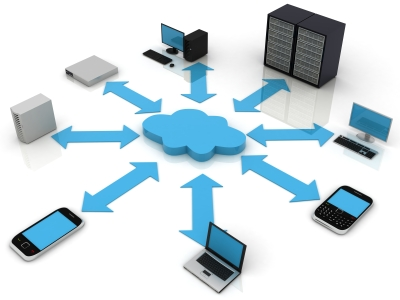 Sistemin əsas prinsipləri və üstünlükləri
Pulsuz tətbiq və qoşulma
Təşkilatlar tərəfindən sistemin tətbiqi, kommunikasiyalara qoşulması, istifadəçilərin təlimi ilə əlaqədar heç bir əlavə xərclərin aparılması nəzərdə tutulmayıb. 
Gələcəkdə isə, sistem tam tətbiq olunandan sonra, texniki dəstək üçün istifadəçilər tərəfindən abunə haqqının ödənilməsi nəzərə alınıb.
Sistemin əsas prinsipləri və üstünlükləri
«ERP » sistemi
      Proqram təminatının funksionallığı «Müəssisə resurslarının idarə edilməsi sistemi» (beynəlxalq klassifikasiya üzrə - «ERP sistem») prinsip üzərində qurulub və müəssisənin bütün növ maliyyə-təsərrüfat fəaliyyətinin avtomatlaşdırılmasına və idarə edilməsinə imkan verir.
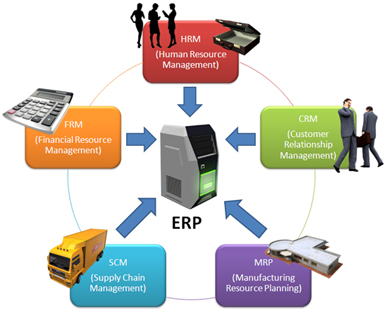 Sistemin əsas prinsipləri və üstünlükləri
Çoxfunksionallıq
Sistemdə  «Anbar uçotu», «Əsas vəsaitlərin uçotu», «Bank və xəzinə əməliyyatları», «Əmək haqqı»,  «Maliyyə hesabatları», «Kadrların uçotu» və s. modullar mövcuddur.
Maliyyə       uçotu
İnsan resursları və əmək haqqı
FARABİ
Baş kitab 
 Mal-material uçotu
 Əsas vəsaitlər

 Bank sənədləri

 Xəzinə sənədləri

 Avans hesabatı

 Ödəniş tapşırığı

 Müqavilələr

 Hesabatlar

 İcarə sənədləri

 Xidmət sənədləri
Ştat cədvəli

 Şəxsi kartlar

 Tabel
 
 Ezamiyyət

 Əmək haqqı

 Əmrlər

 Kadr hesabatları

 İşçilərin
 qiymətləndirilməsi
Vasitələr
Sistem  İnzibatçılığı
Məlumat mübadiləsi
Tapşırıqların idarəedicısı
“Crystal” Hesabatlılıq sistemi
Baş menyunun  
  sazlanması
 İnterfeysin tərcüməsi
 Hüquq və səlahiyyətlər
 Bildiriş modulu
 Xəbər
Sistemin əsas prinsipləri və üstünlükləri
İnteqrasiya
Vergilər Nazirliyi, DSMF  və Xəzinə İnformasiya İdarəetmə sistemləri ilə birbaşa inteqrasiya dəstəklənir, bu da  bir sistemdən bütün növ əməliyyətların «on-layn» rejimində aparılmasına (həmçinin maliyyə, vergi və DSMF-nin hesabatlarının təqdimi, bank və xəzinə ödənişlərin həyata keçirilməsini və s.) imkan verir.
Sistemin əsas prinsipləri və üstünlükləri
Təhlükəzislik 
Sistemin şəbəkəsi və istifadəçilərin mərkəzi serverlər ilə bağlantısı  Azərbaycan Respublikasının Xüsusi Dövlət Mühafizə Xidmətinin dövlət orqanları üçün xüsusi dövlət rabitəsi üzərində qurulur. İstifadəçiyə elektron açar və elektron imza təqdim olunacaq. 

Hər bir istifadəçi sistemdə xüsüsi rejimdə eyniləşdirilir və hansısa istifadəçinin səlahiyyətsiz əməliyyatlar aparması və ya digər istifadəçinin əməliyyatlarının izlənməsi müvafiq təhlükəzislik, monitorinq, daxili audit texnologiyaları vasitəsilə qarşısı alınır.
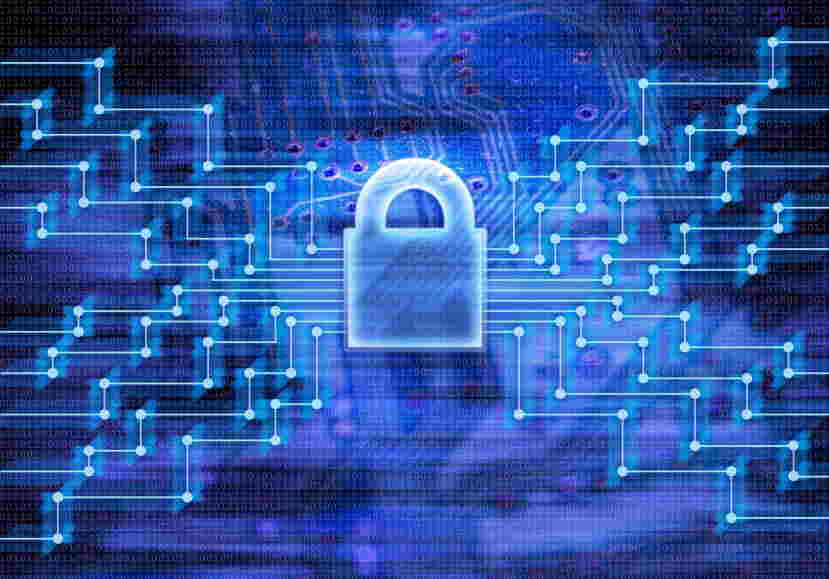 Sistemin tətbiqindən təşkilatların faydası
Sistemə goşulma və yerlərdə tətbiqin praktiki addımları
Təşkilat tərəfindən sistemdə çalışmaları nəzərdə tutulan bir sıra mütəxəssislərdən ibarət işçi qrup yaradılır və daxili əmr ilə təstiqlənir. Bununla əlaqədar, Maliyyə Nazirliyi tərəfindən təşkilata müvafiq müraciət və işçi qrupunun strukturu haqqında məlumat göndəriləcək.
Tətbiq olunan təşkilatda kompüter avadanlıqların və daxili şəbəkənin vəziyyəti, elektron imzanın mövcudluğu və digər texniki parametrlər üzrə baxış keçirilir, sistemə qoşulması üçün müvafiq tədbirlər həyaya keçirilir.
1
İşçi qrupunun üzvlərinə sahələr üzrə ayrı-ayrılıqda Maliyyə Nazirliyinin Elm-Tədris Mərkəzində təlimlər  keçirilir.
2
3
Təşkilat tərəfindən tələb olunan ilkin məlumatlar və sənədlər hazırlanır və həmin işçi qrupun üzvləri ilə birlikdə sistemə daxil olunur.
4
5
Yerlərdə müvafiq testlərin başa çatmasından, təşkilatın rəhbərliyi tərəfindən istifadəçilər arasında hüquqların (ierarxiyanin) təyin edilməsindən və inzibati-texniki reqlamentlərin təsdiq olunmasından sonra sistemin real vaxt rejimində fəaliyyəti təmin olunur.
This is an example text. Go ahead and replace it with your own text
Diqqətinizə görə təşəkkür edirəm!